Figure 2 Pain intensity evaluated according to a visual analog scale (VAS) at visit 1 (baseline), visit 2 (5 days), ...
Pain Med, Volume 13, Issue 10, October 2012, Pages 1334–1341, https://doi.org/10.1111/j.1526-4637.2012.01478.x
The content of this slide may be subject to copyright: please see the slide notes for details.
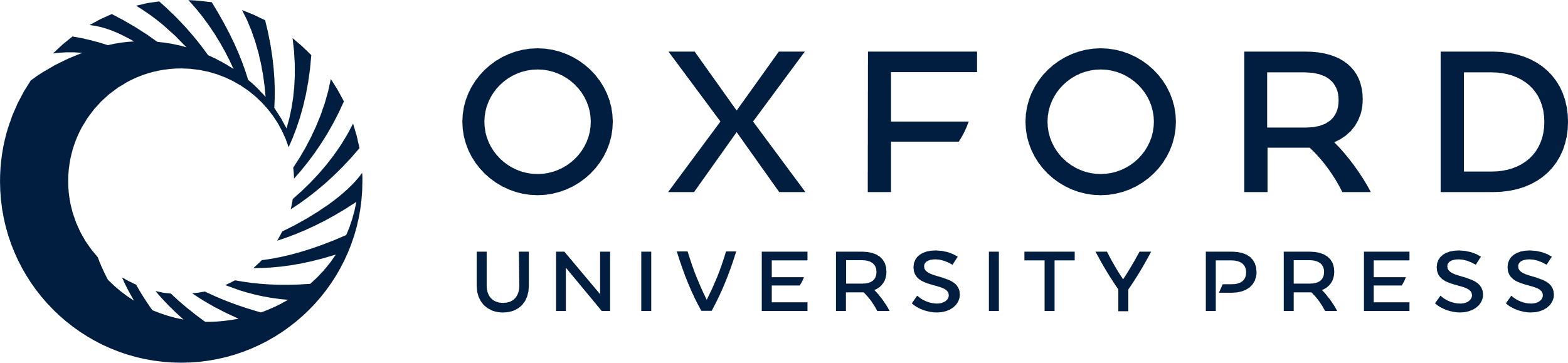 [Speaker Notes: Figure 2 Pain intensity evaluated according to a visual analog scale (VAS) at visit 1 (baseline), visit 2 (5 days), visit 3 (30 days), and visit 4 (60 days) in patients treated with intravenous immunoglobulin (IVIG; N = 8) or with conventional therapy (C.T.; N = 9). * P < 0.01 in visits 2, 3, and 4 vs baseline, in visits 3 and 4 vs visit 2, and in IVIG vs C.T.


Unless provided in the caption above, the following copyright applies to the content of this slide: Wiley Periodicals, Inc.]